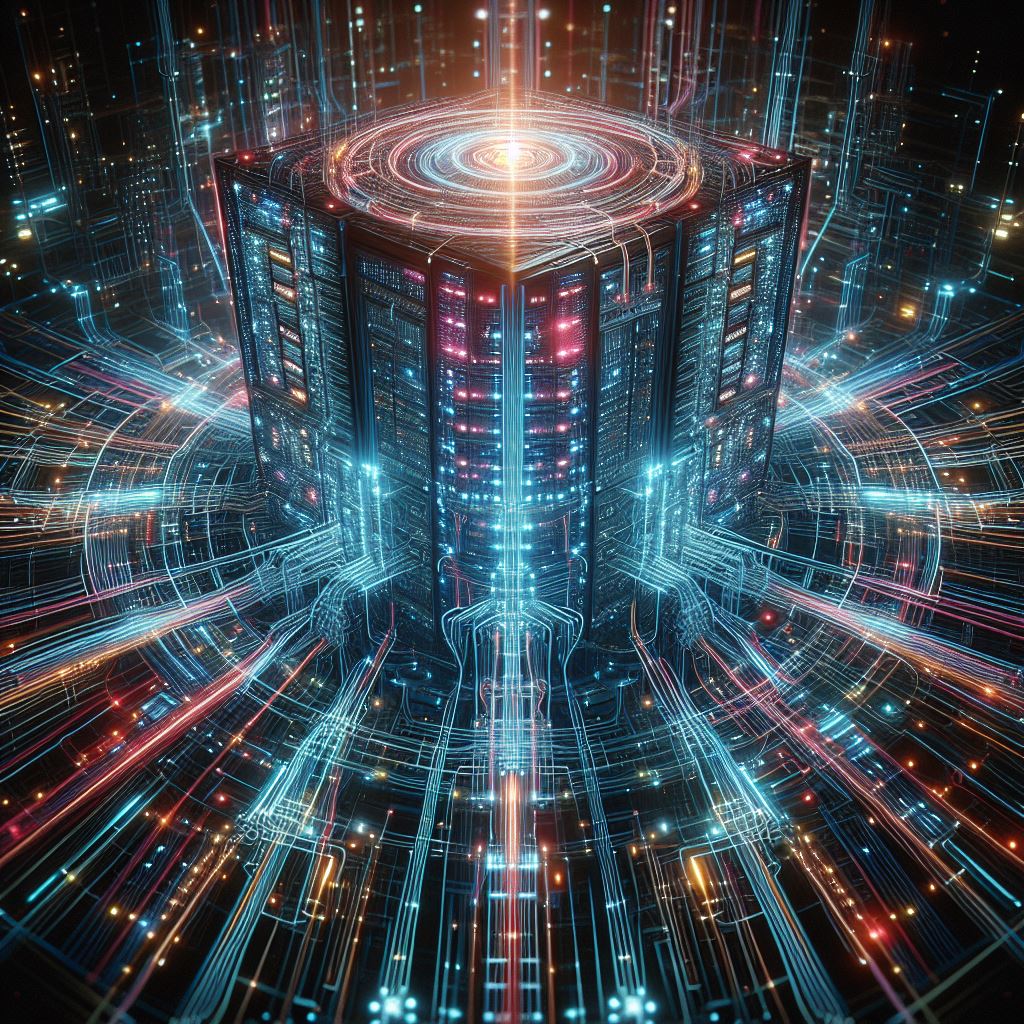 The Immortal Retrofuturism of Mainframe Computers
and how to keep them safe!
Who am I?
Michelle Eggers
Security Consultant @ NetSPI
Mainframe, Web App, Network Penetration Testing
Background in accounting/finance and project mgmt
Passionate about legacy tech security
2
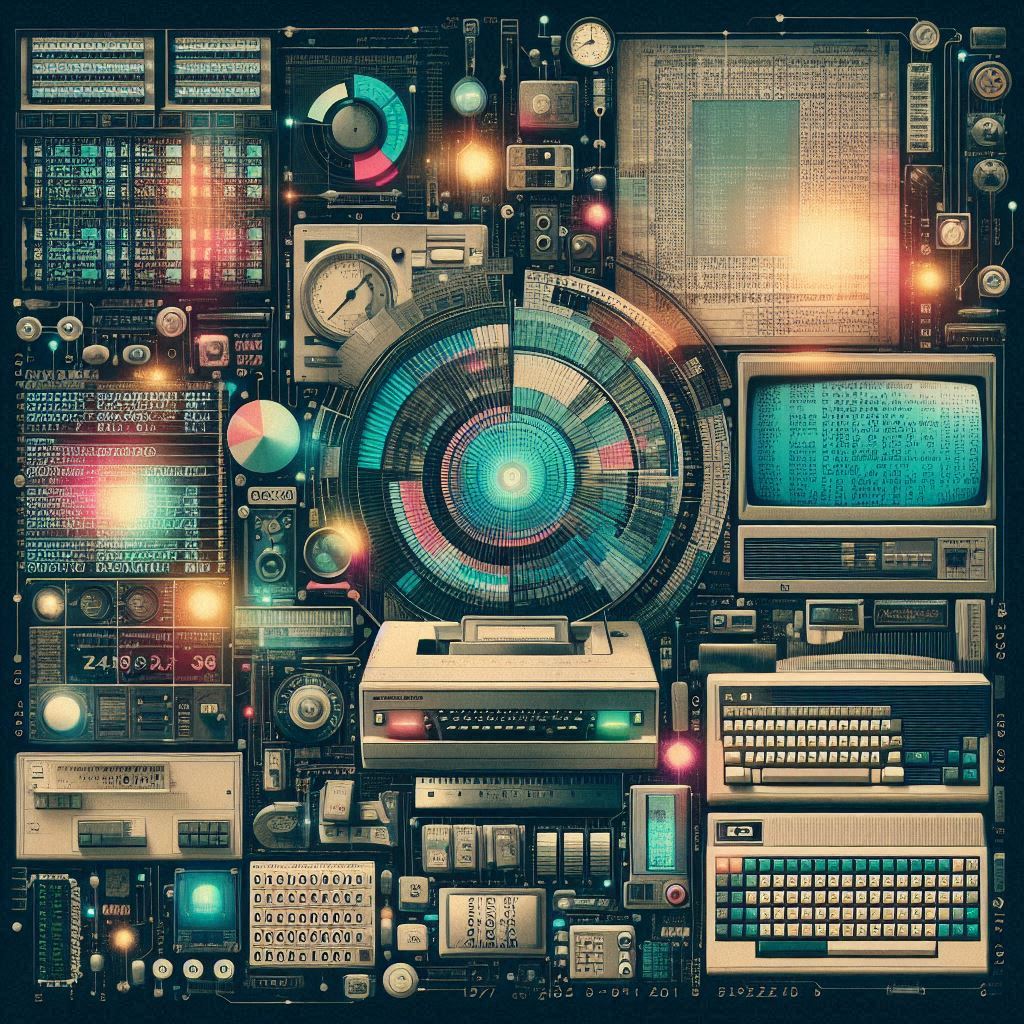 Overview
History Debrief
Mainframes Today
Modern Threats
Tips to Secure
3
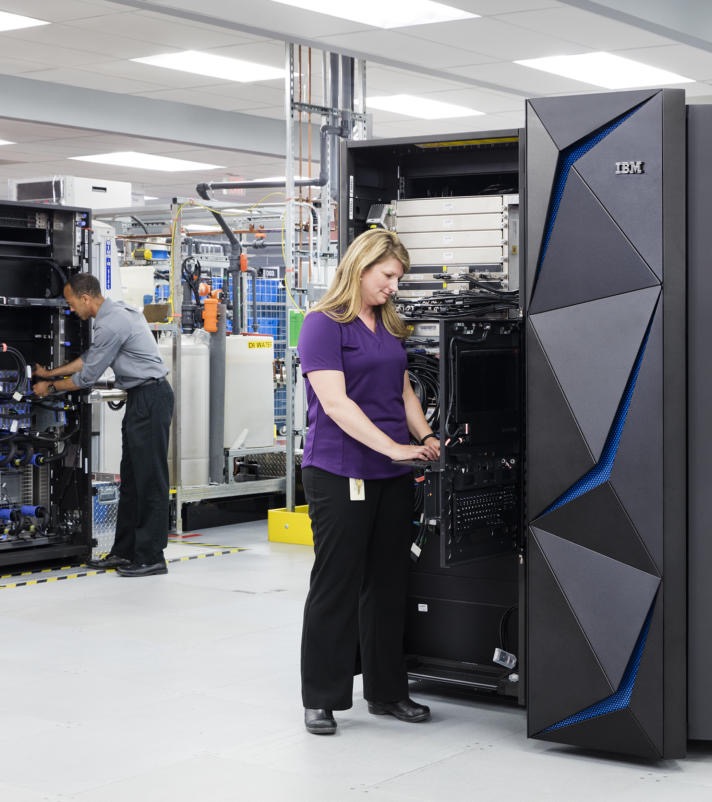 What is Mainframe??
They are computers!
More specifically, they are high-performance computer systems with immense processing and storage power that have unique operating systems, like z/OS or Linux on IBM Z.
4
Myth vs. Fact
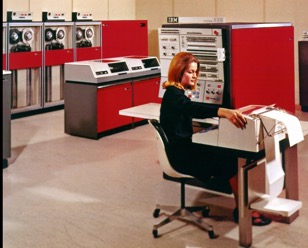 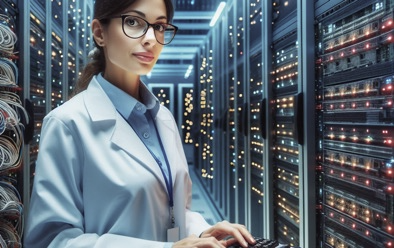 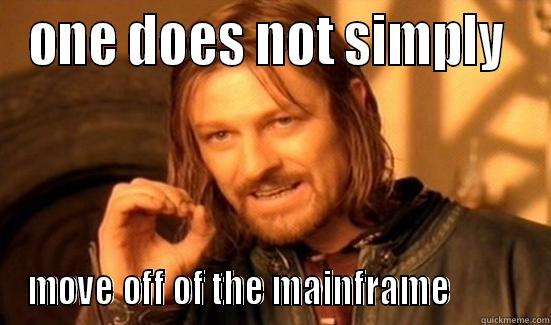 Myth: Mainframe is Outdated
Myth: Cloud Replaces Mainframe
Myth: It’s too specialized!
Changes underway to make mainframes more accessible. WatsonX AI Code Assist for translation of COBOL to Java and initiatives to enlist early career professionals.
Mainframes continuously evolve and were among the earliest systems to adopt virtualization and built-in encryption
Regulatory compliance, barriers to transition.
 Hybridization is more likely! ELT approach is developing to load mainframe data into lakes for analysis
5
A Brief History!
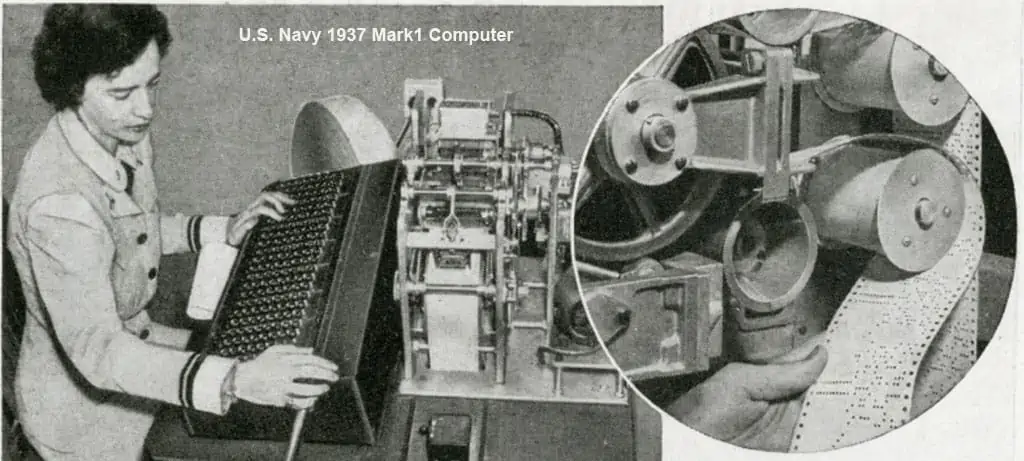 1937
US Navy Bureau of Ships
- Pre-mainframe technologies in use: Analog computers, mechanical calculators, electrical tabulating machines- Used for gunnery calcs, navigation, and engineering tasks
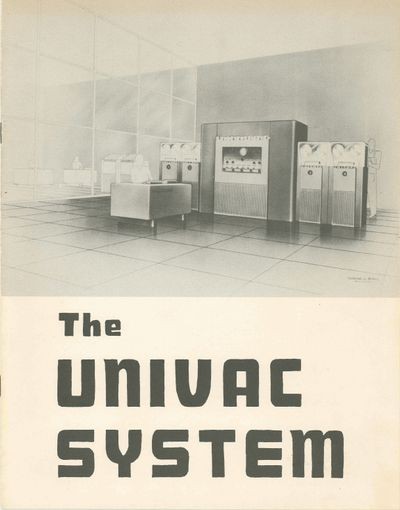 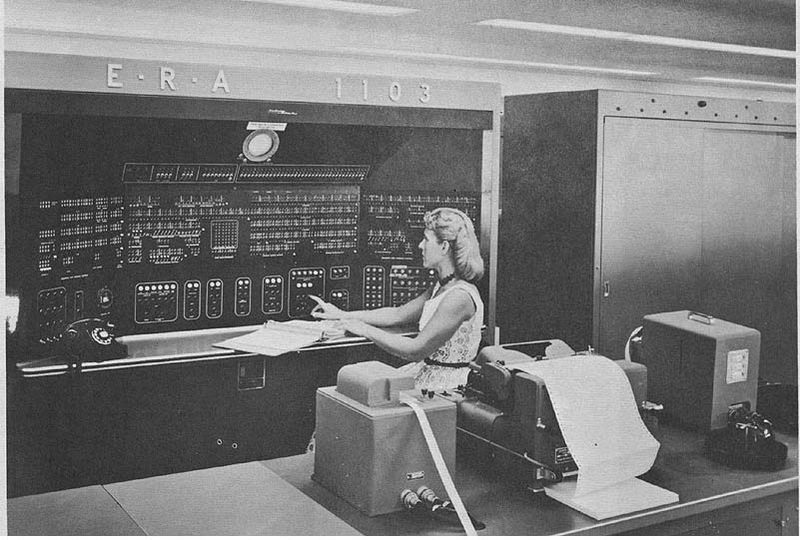 1951
Eckert-Mauchly Computer Corp
- Commercialization Occurs- UNIVAC created to process census data- Magnetic tape, faster than punch cards
Time Marches On!
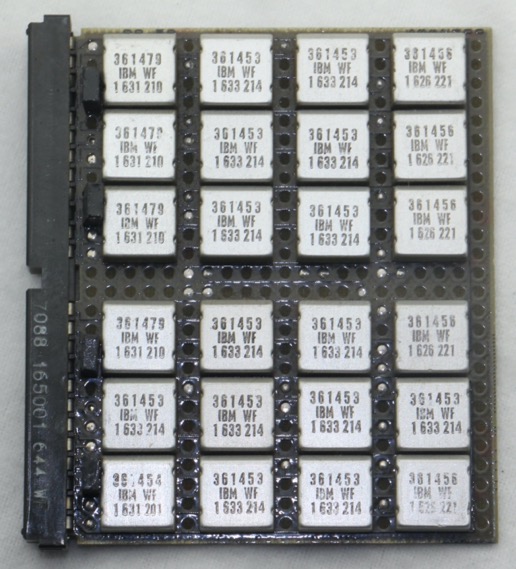 1965
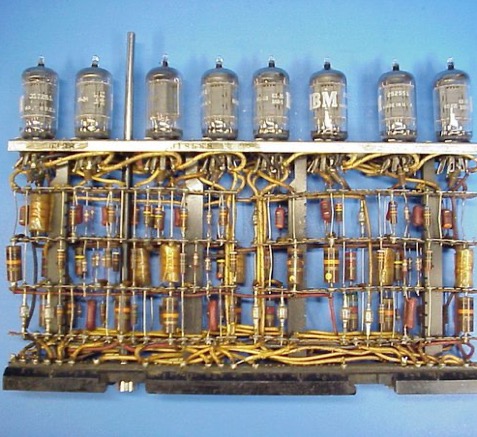 IBM
- Modern IBM Z System/360 released with unified architecture
- First computers designed to cover a complete range of applications, unified architecture
-  Solid state tech replaced vacuum tubes
1970
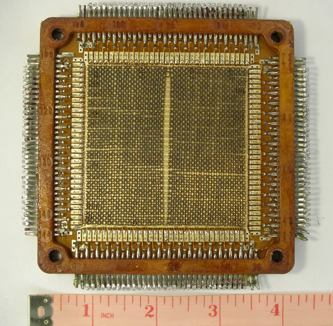 Innovation Continues!
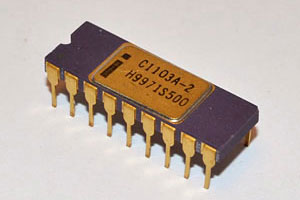 - Magnetic ferrite cores were replaced by silicon DRAM memory chips
- Virtual memory introduced
- Dynamic address translation
The Saga Continues!
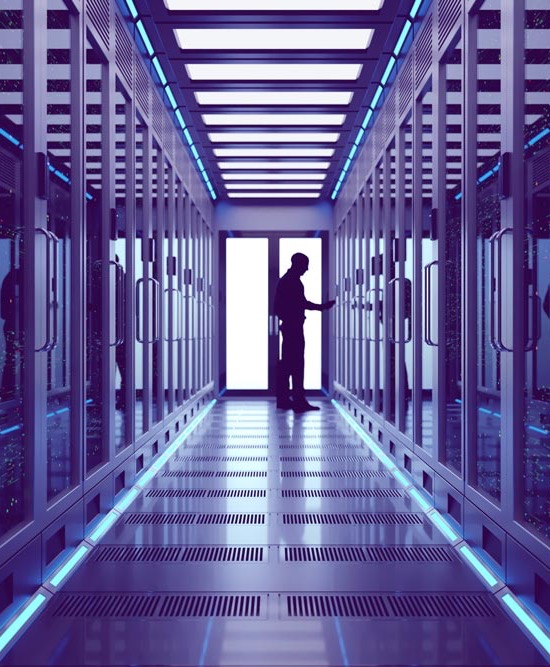 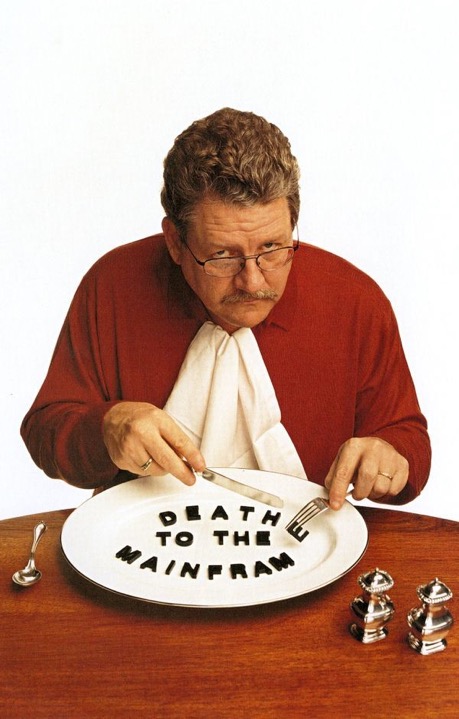 1991
Death Announcement
- Mainframes were publicly stated to have only a few more years of relevance
- "I predict that the last mainframe will be unplugged on March 15, 1996.“ Stewart Alsop
2024
The Future is Now
- Mainframe is STILL IN USE by finance, healthcare, government, and aviation industries
- New developments include implementing AI to improve real-time fraud detection capabilities
8
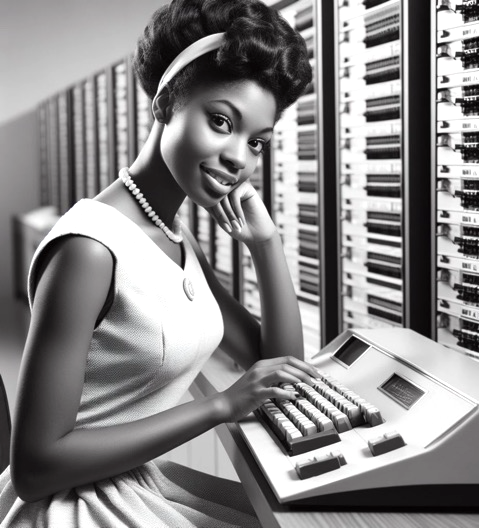 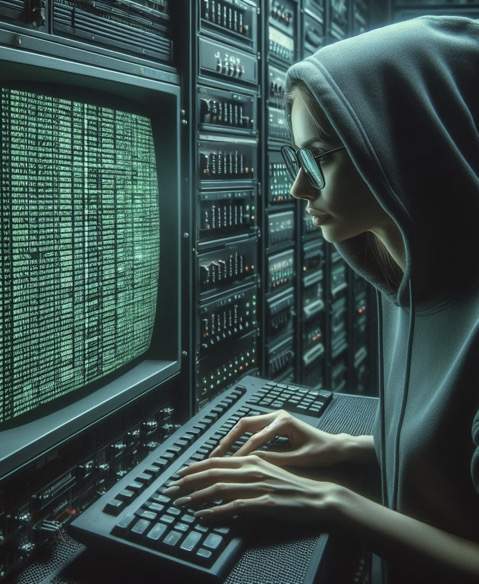 Amazing Mainframe
Five nines of reliability!
Less than 5.36 minutes of downtime!
Reliability




Availability




Serviceability
- Built-in redundancy across various hardware levels (I/O paths, power supply, memory, processors)- Error detection/correction of data corruption.
- Can handle up to 7 magnitude earthquakes!
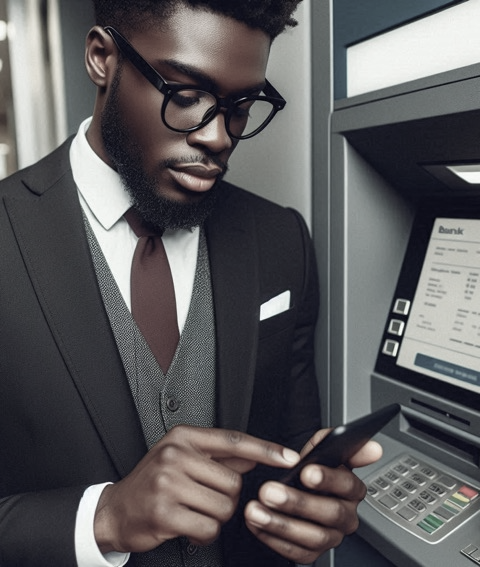 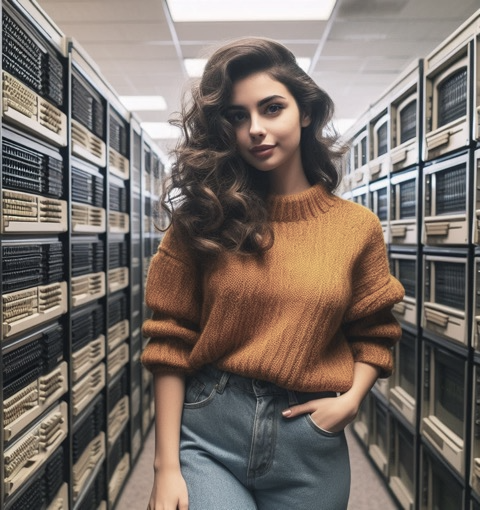 - Transaction rollback- Checkpoint restart- Complex job scheduling
- z15 offers 190 configurable cores = finely tuned; “bespoke”
- Modular by design- In-depth logging – problem solving that much easier
- Onsite, accessible for repair and maintenance
- Tightly controlled access
9
10
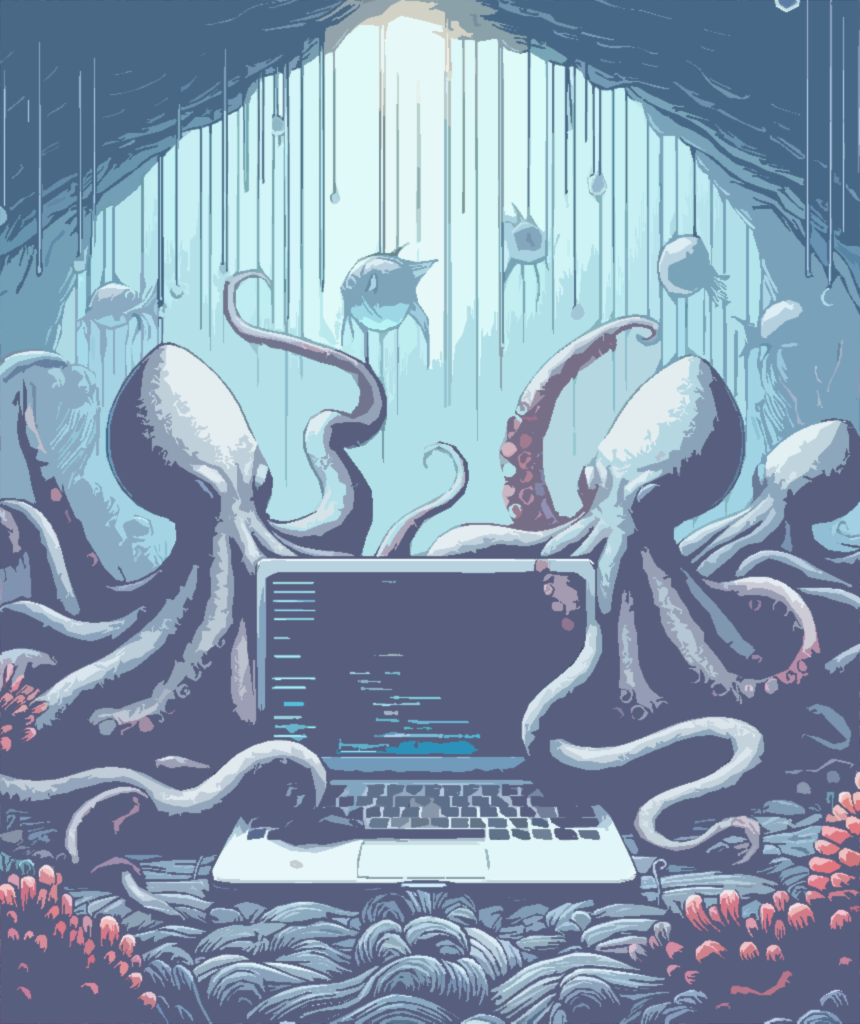 Environmental Threats
Expanded attack surface = more potential vulnerabilities
TJX Companies Data Breach (2005-2007)
Payment card data breach 
Exposed 45.7 million credit/debit card number
Weakness in wireless network used to pivot into mainframe
Heartland Payment Systems (2008-2009)
100 million cards compromised
Global cyber fraud operation 
Combined attack of network and application vulnerabilitiesthat the attackers exploited to access data stored on the mainframe
Equifax Data Breach (2017)
Private data of 147 million users exposed
Web application provided the initial access
11
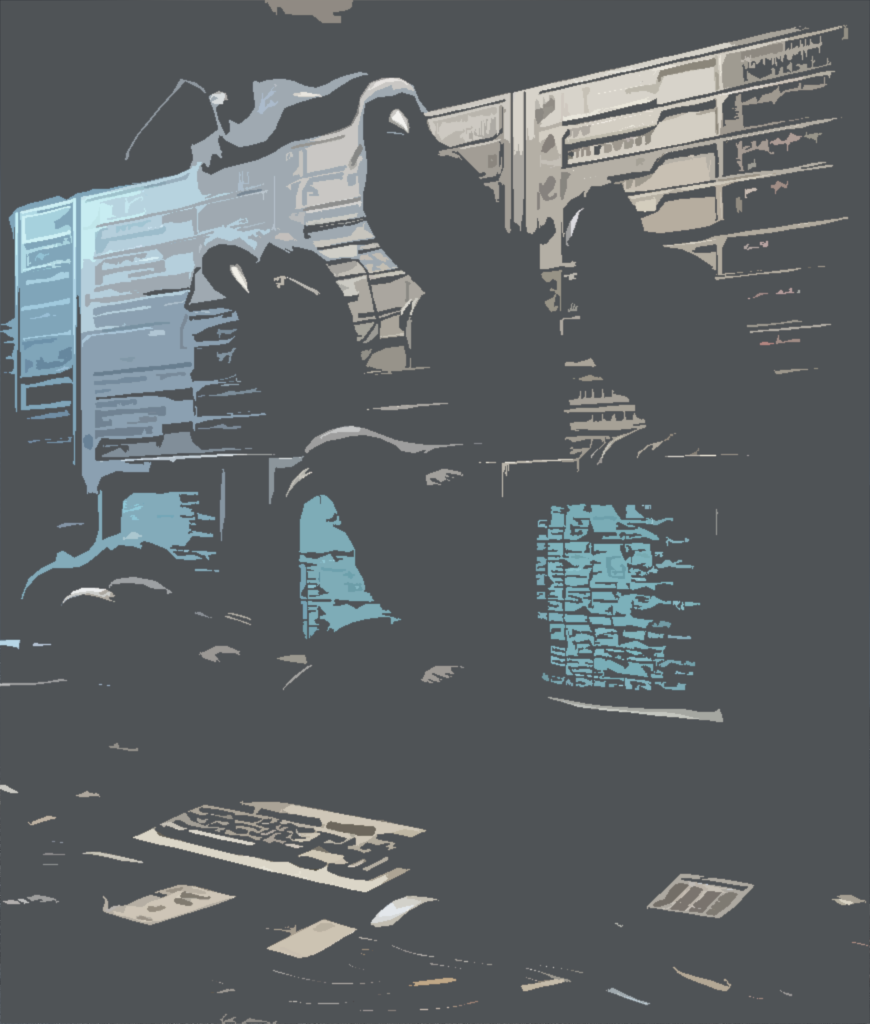 Environmental Threats
Small Mistakes, Big Problems
Logica Data Breach (2012)
Swedish data breach that dramatically changed how the federal government viewed mainframe security
The entire investigation was made public
What happened?
Initial access via insecure FTP network connection
Likely, hackers used Hercules (mainframe emulator) to run z/OS and download files and tax-processing source code from the Logica servers
Attack included 0-day vulnerabilities that leveraged default configurations and sysadmin command execution
120k Usernames were stolen from RACF and corresponding passwords cracked using John the Ripper
Funds were also stolen from banking institutions by the primary hacker, based in Cambodia
12
Next up: Simulated real-world attack


Authentication to the logical partition (LPAR)

Endpoints have already been enumerated in this walkthrough

Access is restricted for low-level users to specific resources

Is there another way to access?
13
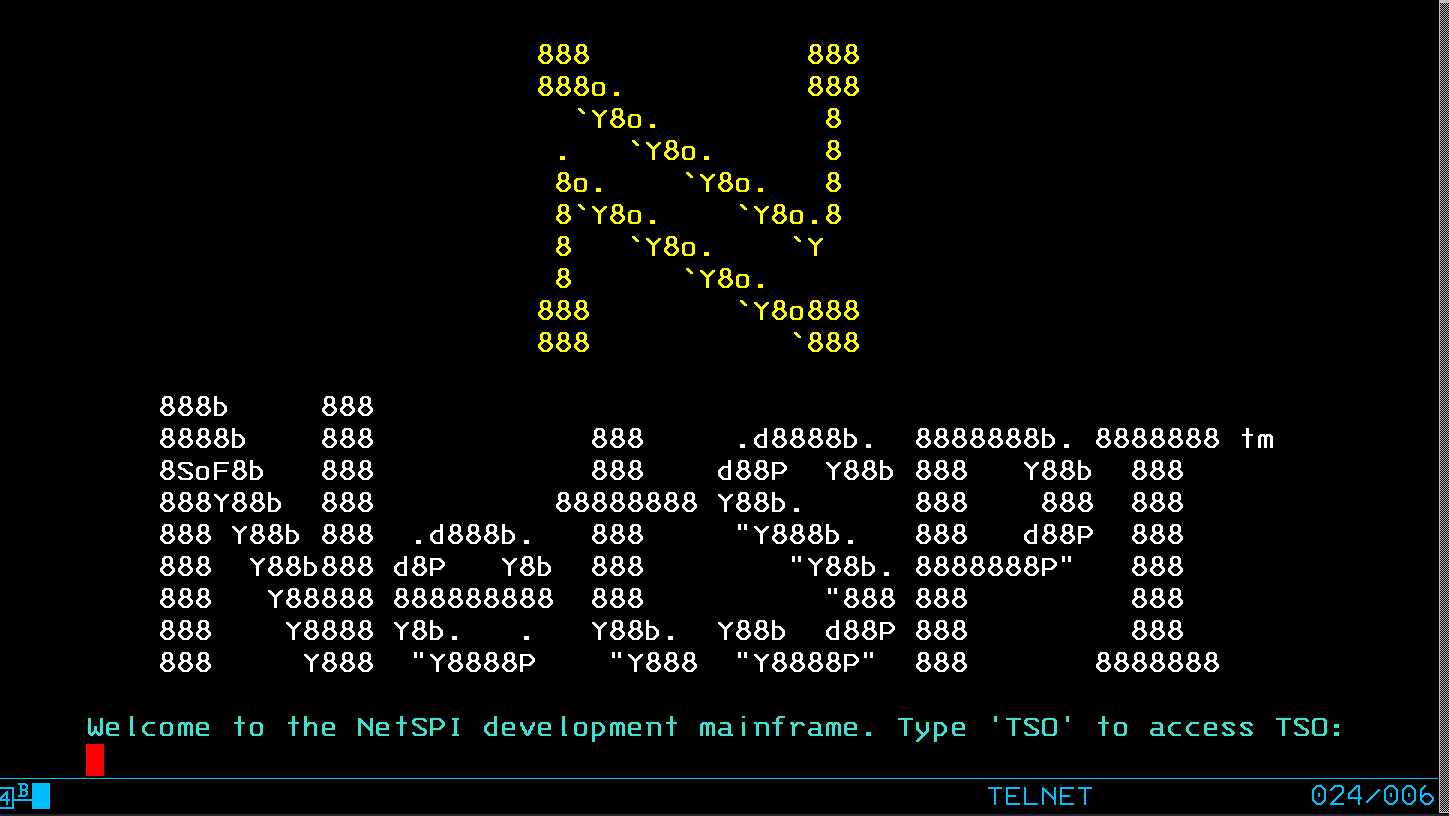 Real Life Network -> Mainframe Compromise
14
Internal Threats
Broken Access Control
Injections
Security Misconfigurations
Local file include of datasets/unix files
Insecure file transfer protocols (e.g. FTP)
Unauthenticated access
SQL injection in DB2 databases
Job Control Language injections 
Rexx scripts injection
Default credentials
Weak password policies
NOT using an external security manager (ESM) like RACF, Top Secret, or ACF2 to control user access
15
Ways to Secure
Secure with Network Controls
Properly configure your network topology as a whole
Make appropriate use of logical partitions, regions, and ESM tools
Disallow unencrypted protocols and keep up with patches/updates
Secure with Compliance
Implement CIS benchmarking, secure configuration guidelines
Follow DISA STIGS, DoD guides derived from NIST 800-53
Secure with Ongoing Reviews
Monitor traffic with a SOC; logs are robust, take advantage!
Audit identity and access management on a regular basis and implement MFA
Establish recurring audits for all features and conduct frequent penetration testing both internally and through third-parties
16
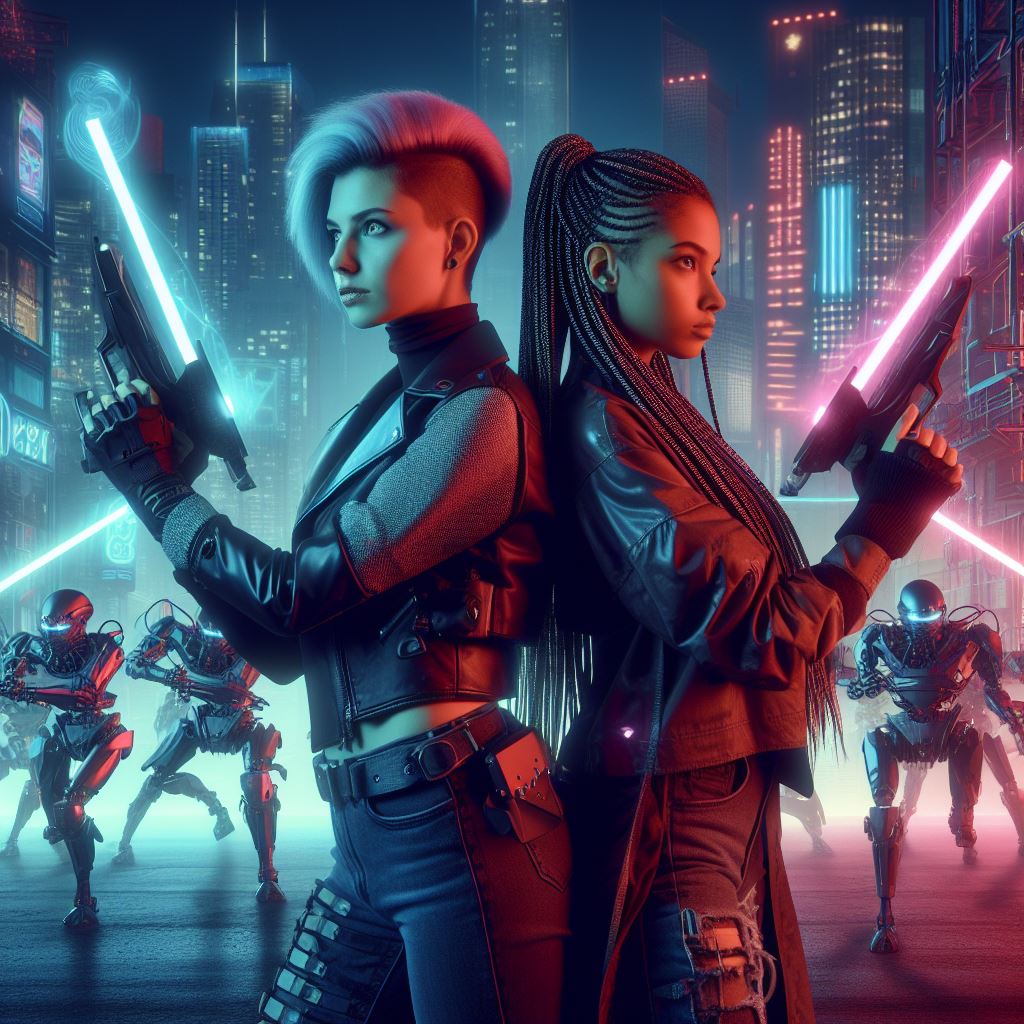 Summary
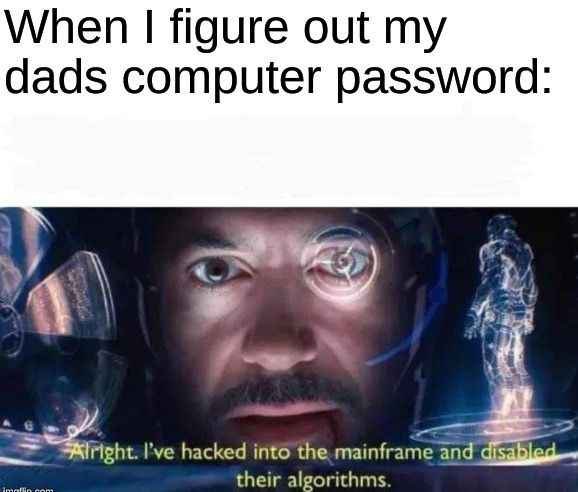 Mainframe is not going away anytime soon!
We rely on it globally to support finance, healthcare, government, and other critical industries.
There are more possible vulnerabilities now due to increasing integrations.
With diligence, we can combat these threats together.
17
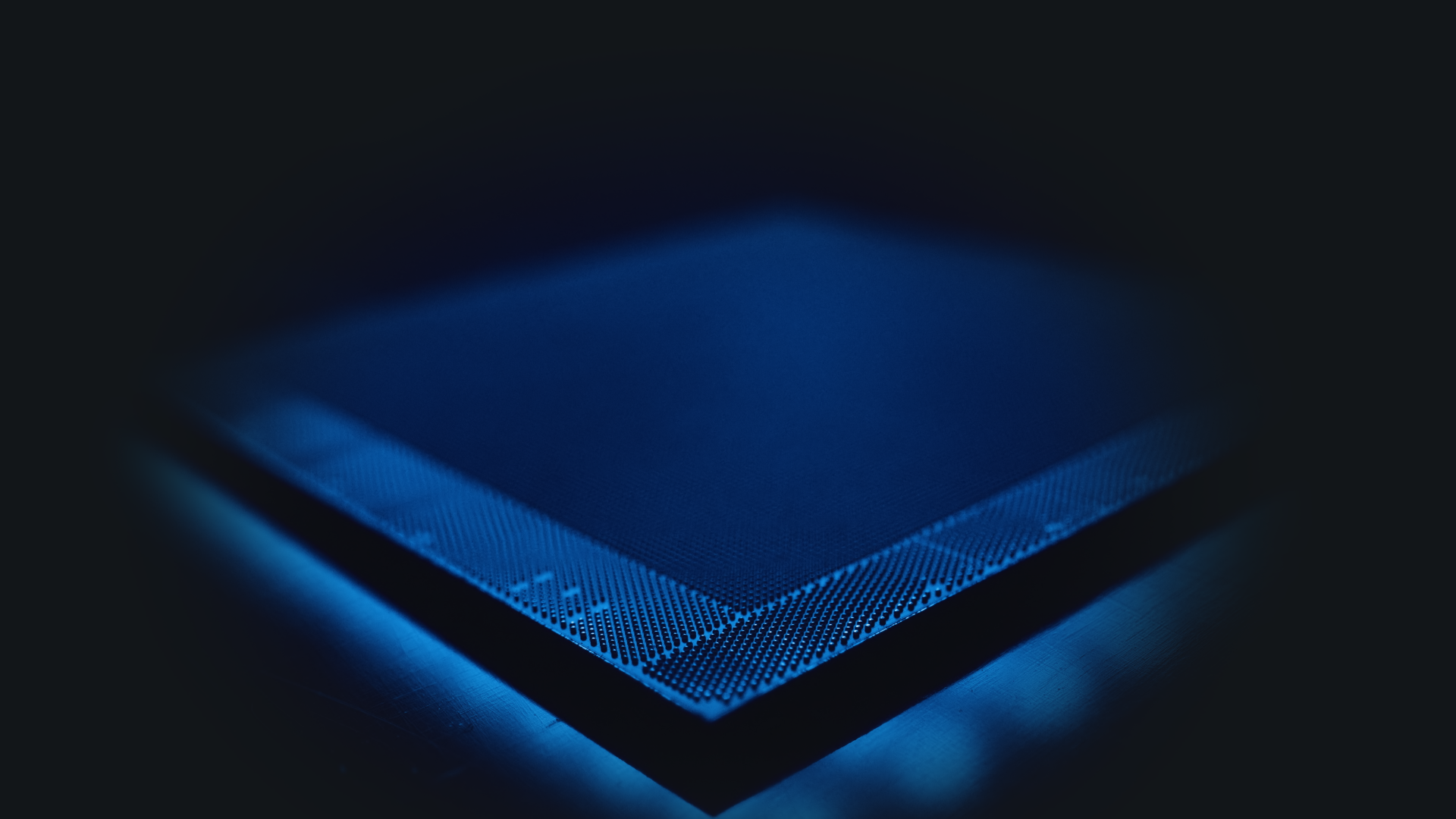 Thank You!
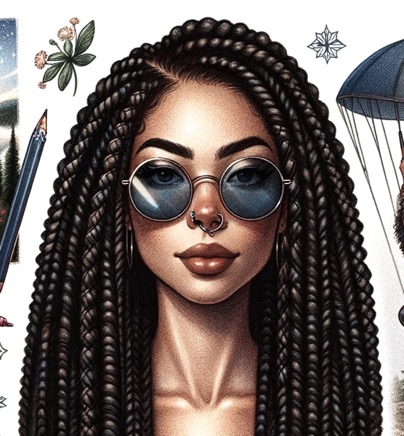 Please stay connected (:
Michelle Eggers
Security Consultant @ NetSPIMainframe, Web Application, Network Penetration Testing

michelle.eggers@netspi.com
@saltymiche
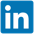 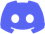 18